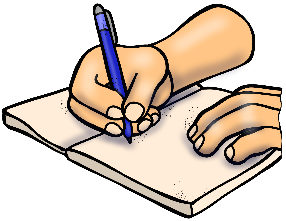 101 OBSERVACIONES Y REPORTES PARA EVALUAR ESCRITURA
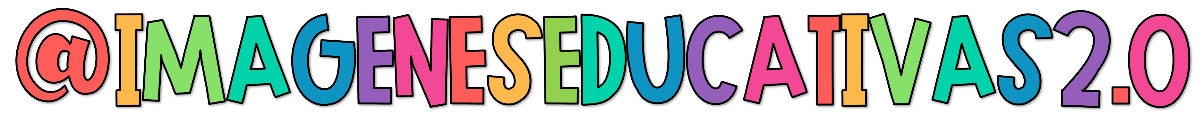 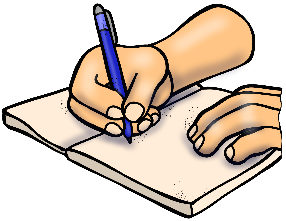 101 OBSERVACIONES Y REPORTES PARA EVALUAR ESCRITURA
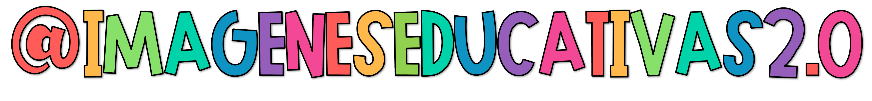 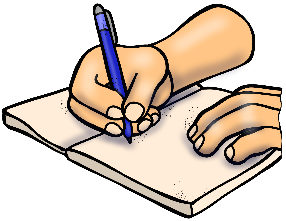 101 OBSERVACIONES Y REPORTES PARA EVALUAR ESCRITURA
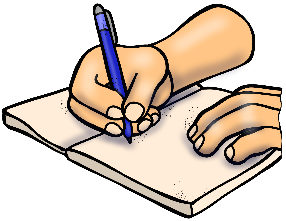 101 OBSERVACIONES Y REPORTES PARA EVALUAR ESCRITURA
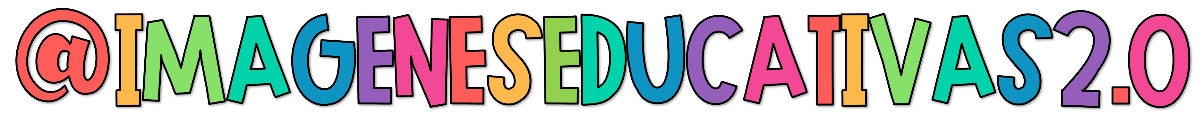 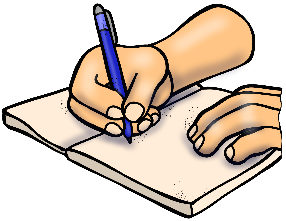 101 OBSERVACIONES Y REPORTES PARA EVALUAR ESCRITURA
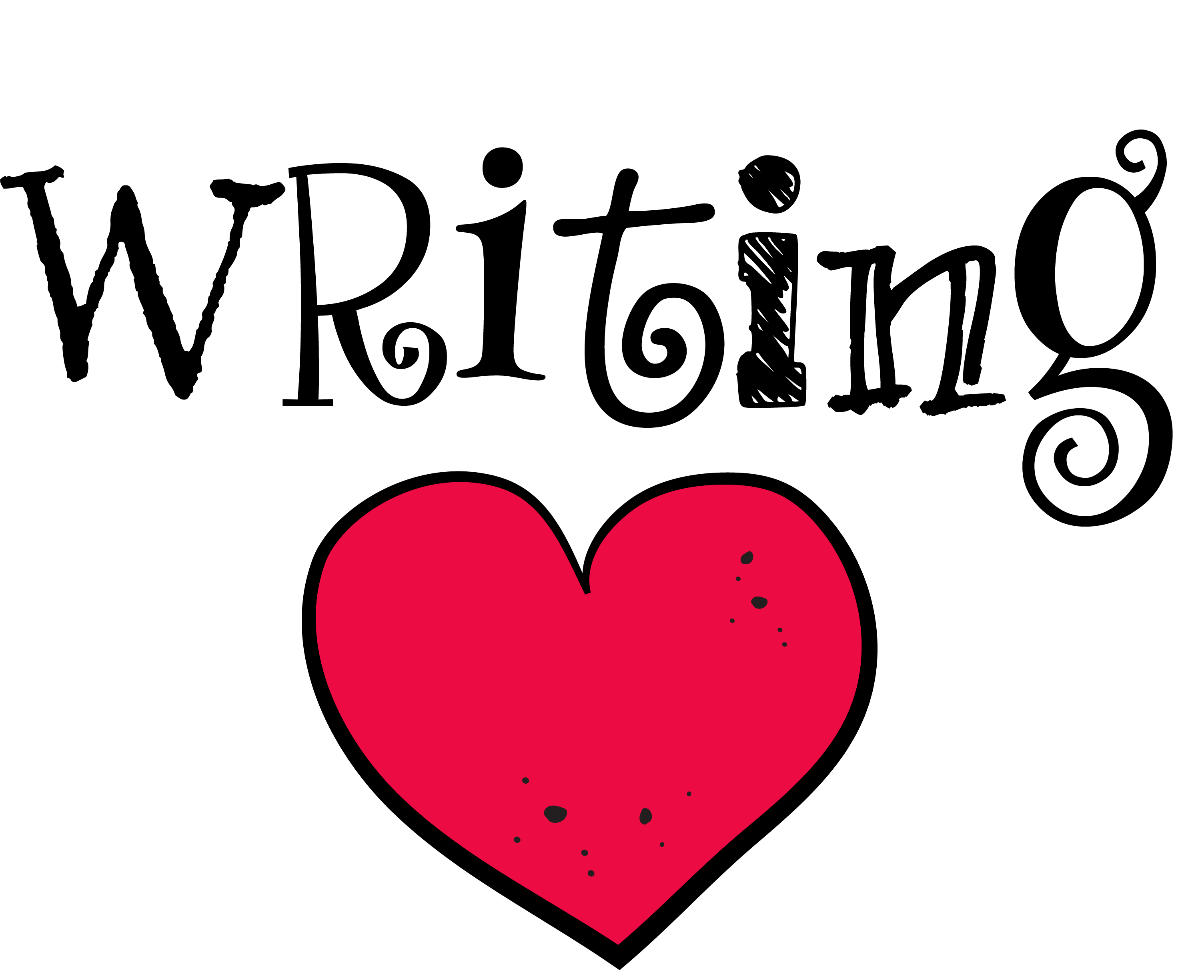 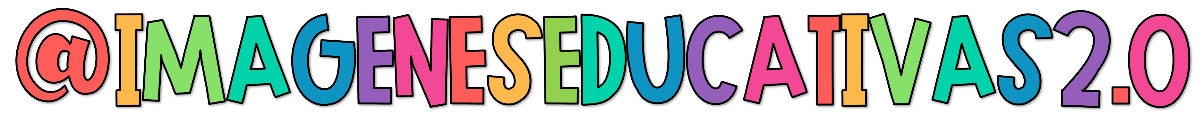